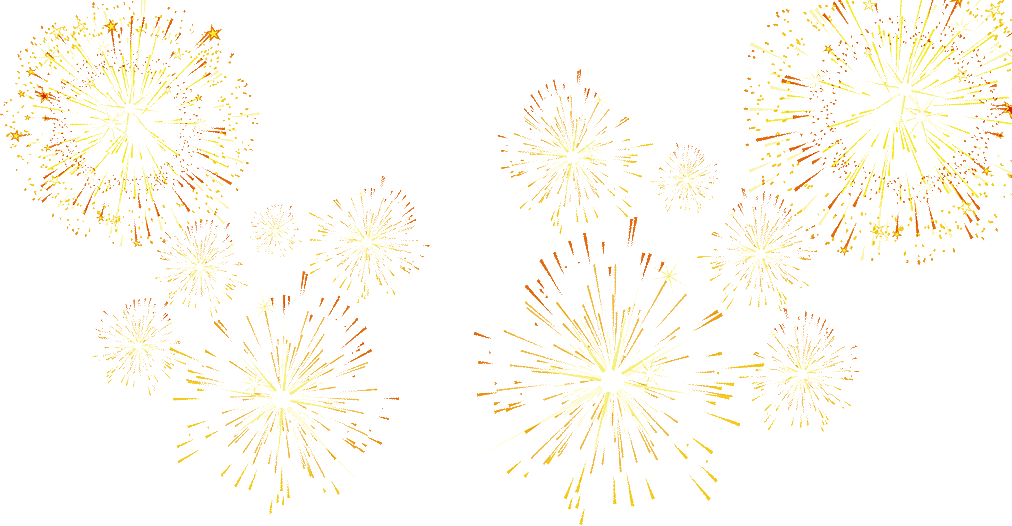 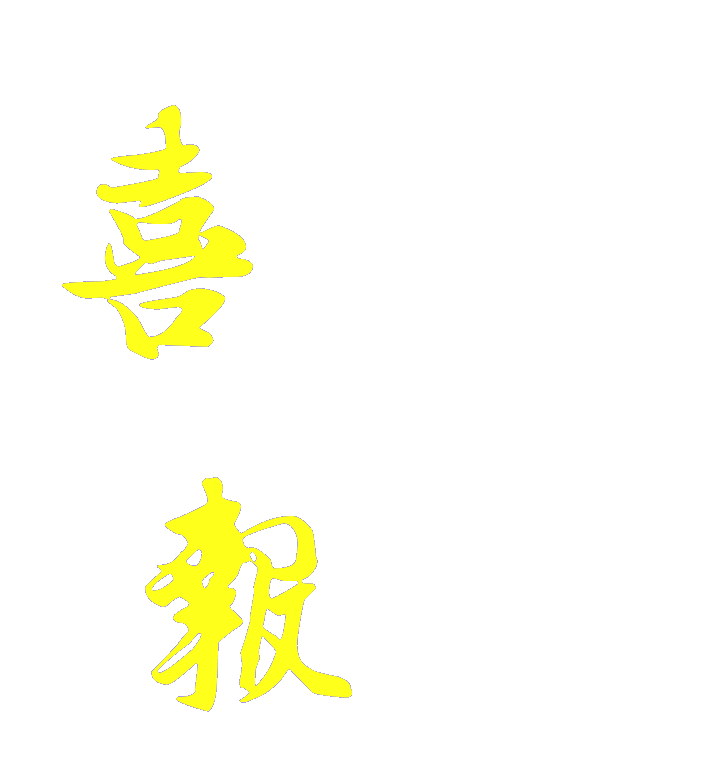 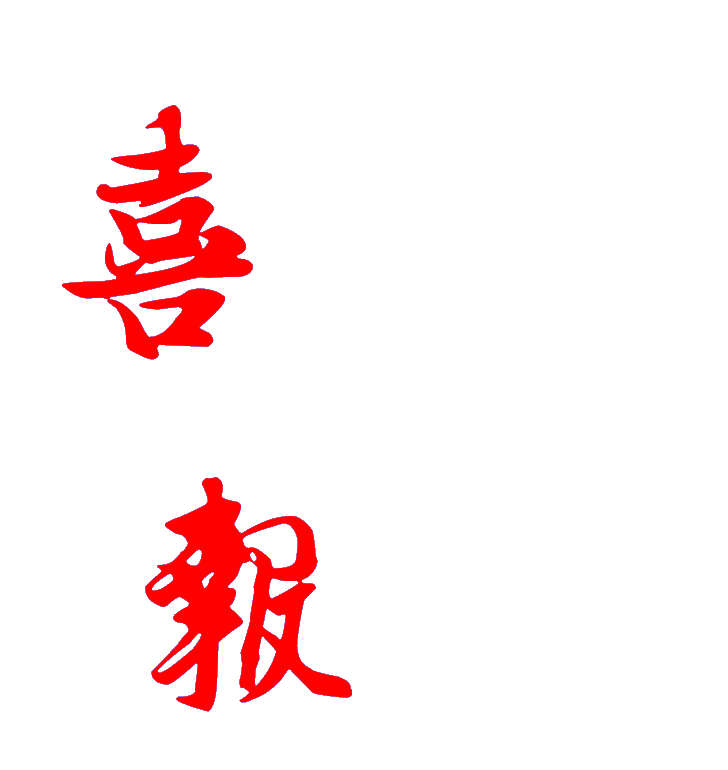 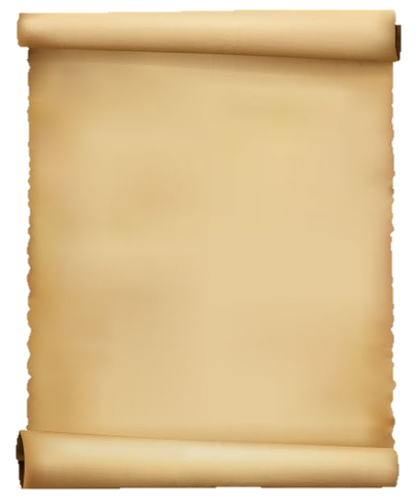 本系研究生高子傑、簡良諭，大四學生石英廷、杜盈葦、孔崇維、李佳鴻、楊詠丞及周煥捷 等8位同學參加108年度第3梯次技術士技能檢定術科測試，氣壓職類乙級證照檢定合格，通過率88.9%
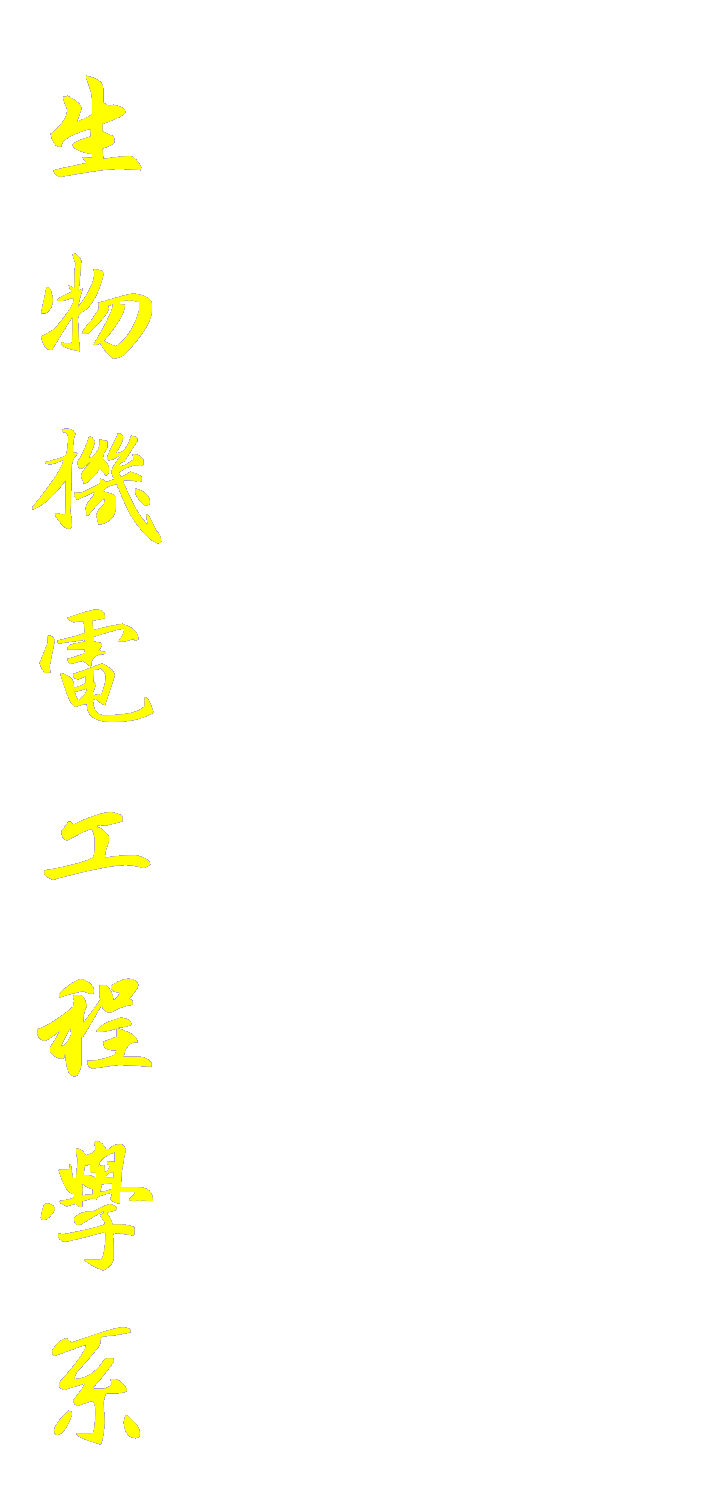 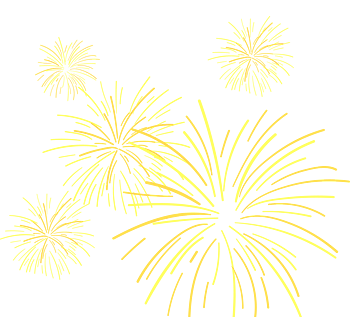 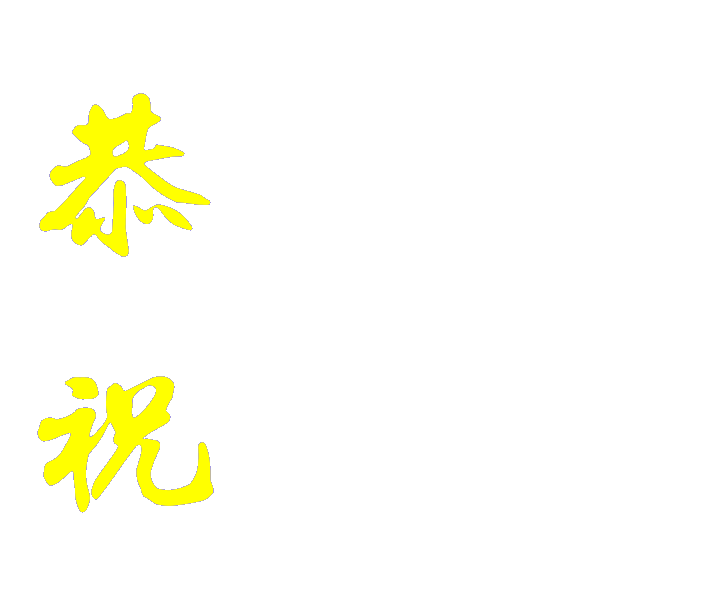 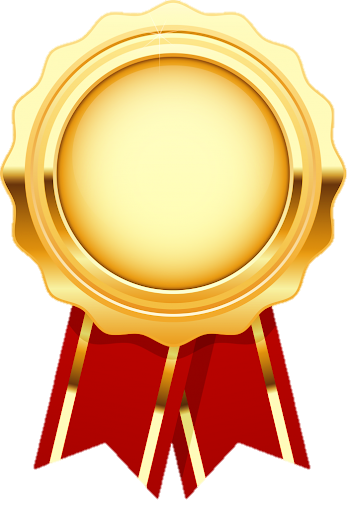 109年2月